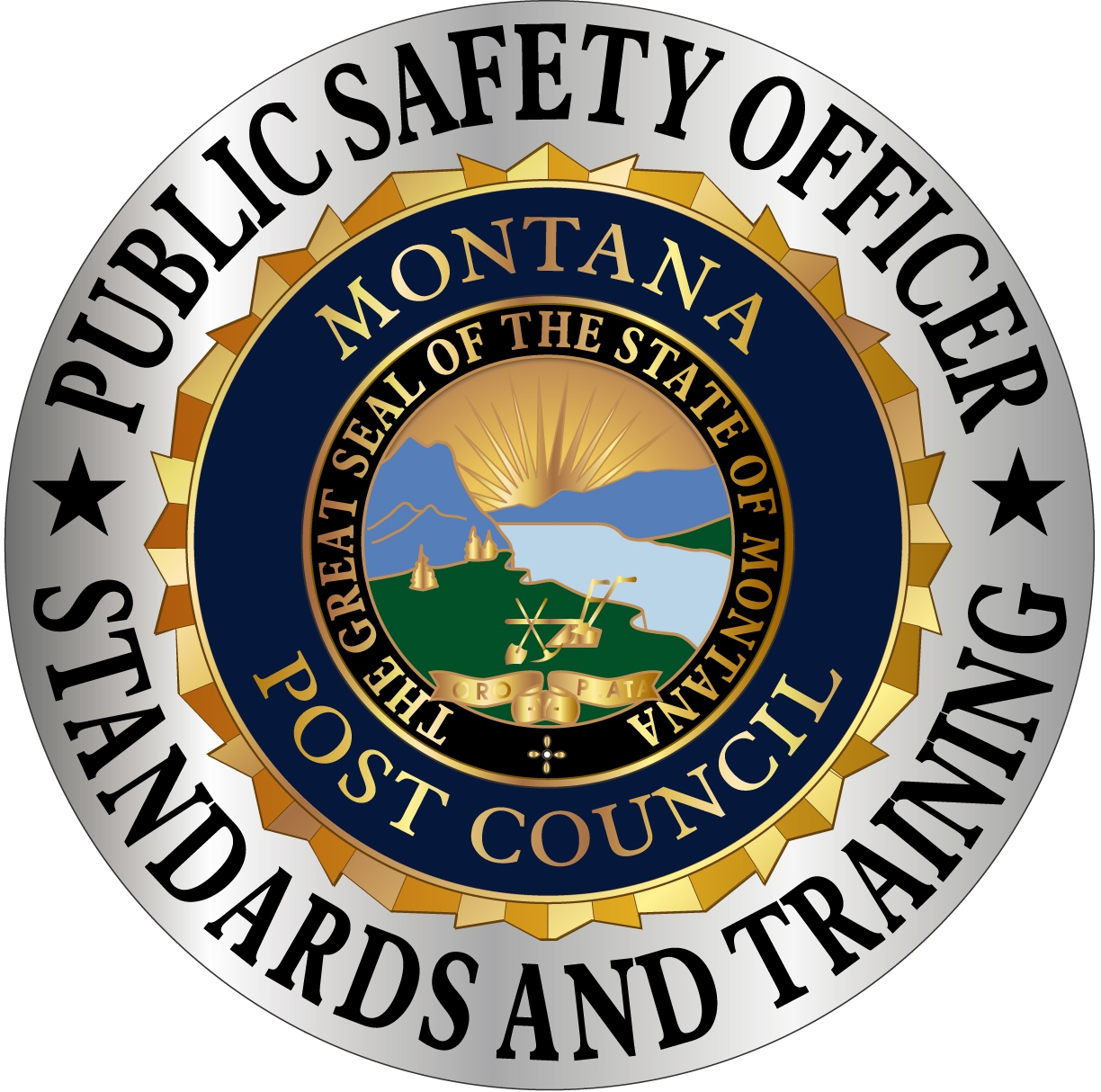 Public Safety Officer Standards and Training Council 2-15-2029 & 44-4-402, MCA
Staff Provide Support for the Council to Fulfill it’s Mission
Executive Director
Executive Assistant
Paralegal/Investigator
Administrative Assistant (Modified)
Investigator (.5 Modified)
What Does POST Do?44-4-403, MCA
#1 Establish Basic and Advanced Qualification and Training Standards for Employment
There are 7 Disciplines Under POST                44-4-401, MCA
Roughly 5,500 Public Safety Officers in Montana and 176 Public Safety Agencies
#2 Approve Training and Provide for the Certification of Public Safety Officers
Purpose of Certificates 23.13.204, ARM
The POST Council Issued a Total of 980 Certificates in 2024
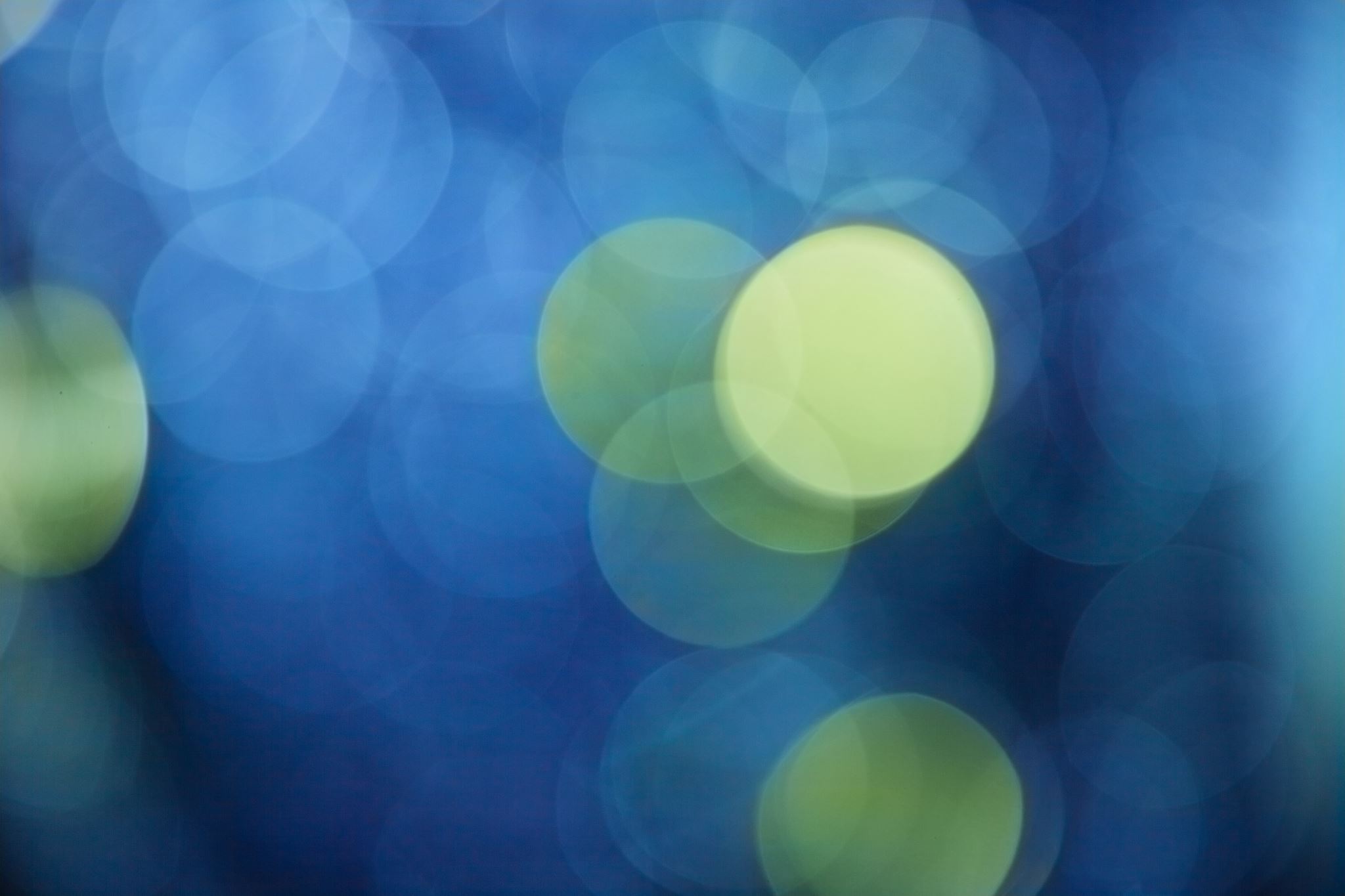 23.13.304, ARM & Policy
#3 Suspension or Revocation of Certification of Public Safety Officers
Allegations/Investigations 23.13.702. ARM
[Speaker Notes: Cases Opened by Year 
2017-43 
2018-52 
2019-65 
2020 46 
2021-75 
2022-56 
2023-50 
2024-54

Allegations by Year 
2017-53 
2018-75
2019-111
2020-98 
2021-132 
2022-123 
2023-112 
2024-147]
Council Committees
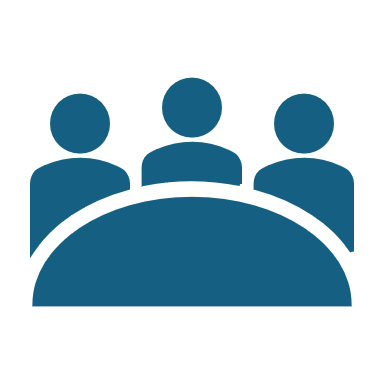 Business Plan/Policy
Curriculum Review
Case Status
Coroner
ARM
Executive Committee
Acadis is a web-based software that is available to all public safety officers and their agencies. Agencies can submit employment, training, and apply for certificates. 

POST staff were recently awarded the Governor’s Award for implementing this software with limited resources
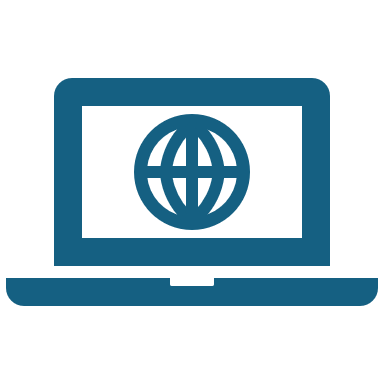 44-4-408. Investigations report. Starting October 1, 2023, and each quarter after, the council shall provide a written report on pending investigations to the law and justice interim committee in accordance with 5-11-210. The report must protect the privacy rights of the individuals involved and must provide for each investigation:
(1) when it was opened;
(2) the process that remains to be completed; and
(3) the likely timing for resolution of the investigation.
Measured Outcomes
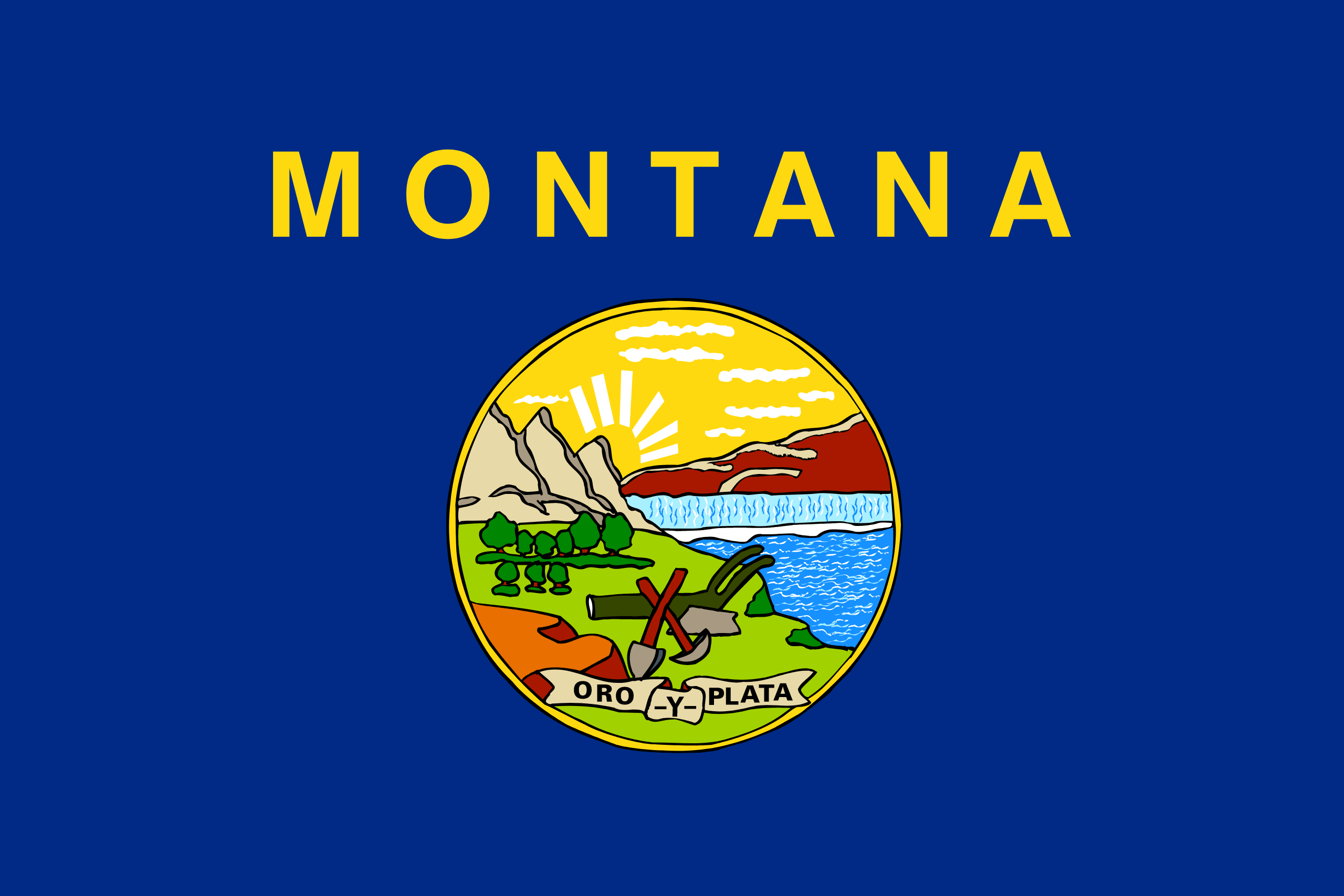 Reputation of Montana
POST Request
Thank You!